Droit à la santé et couverture maladiePersonnes migrantes : Quelle protection sociale?
2ième Journée annuelle du COREVIH BRETAGNE – 10/04/2014 – 
P.GILOIS assistant social CHU Rennes Pontchaillou
PARTIE 1 MIGRANTS : situation administrative = Plusieurs statuts…
Migrants : différents statuts…
Demandeur d’asile (DA) : OFPRA	      
► Un demandeur d'asile, une demandeuse d'asile est une personne qui a quitté son pays en quête d'une protection internationale mais qui n'a pas encore obtenu le statut de réfugié. 
► le statut de réfugié est délivré à « toute personne qui (…) craignant avec raison d’être  persécutée en raison de sa race, de sa religion, de sa nationalité, de son appartenance à un certain groupe social ou de ses opinions politiques, se trouve hors du pays dont elle a la nationalité et ne peut ou, du fait de cette crainte, ne veut se réclamer de la protection de ce pays » - 
convention de Genève 28.07.1951

 Vie privée familiale/«étrangers malades » (Préfecture)
Les autres migrants …
Ressortissants des pays de l’UE
Pays dits « sûrs » : DA prioritaires
DA Dublin :  Il s’agit de personnes étant passées par un des pays de l’espace  Schengen et pour qui un relevé d’empreinte a été réalisé dans ce pays  Conséquence : la demande d’asile doit se faire là où le relevé d’empreintes a été fait. Dans ce cas la préfecture entreprendra alors des démarches de réadmission auprès de cet Etat.
[Speaker Notes: Demandeur d’asile: étrangers rentrés en France, en séjour régulier, dans l’attente de la réponse à leur demande de statut de réfugié par l’OFPRA (Office Français de Protections des réfugiés et Apatrides).
Réfugiés: Sont des demandeurs d’asile à qui l’OFPRA ou le CNDA (Commission Nationale du Droit d’Asile) ont reconnu le statut de réfugié.
Sans papiers: étrangers vivant en France en séjour irrégulier, souvent au terme d’une période de séjour régulier(déboutés par l’OFPRA ou le CNDA)]
La procédure de demande d’asile
Préfecture
Autorisation Provisoire de séjour (APS)
Formulaire OFPRA*
OFPRA (Paris)
Carte de séjour temporaire  (1an, renouvelable)
Carte de résident (10 ans)
CNDA
REFUS : débouté 
OQTF 1 mois ou
retour volontaire
PADA : Plateforme d’accueil des demandeurs d’asile
5%
Refus au séjour
15%
Si Pb de santé orientation possible
titre de séjours « étranger malade »
Sous réserves conditions administratives
*l’Office français de protection des réfugiés et apatrides
[Speaker Notes: APS = autorisation provisoire de séjour]
PARTIE 2
 
PROTECTION SOCIALE
2 cas de figures :
Personne migrante en situation régulière
Personne migrante en situation irrégulière
Quand Personne migrante en situation régulière
Pour Migrant Hors EEE : Si passeport avec visa de type visa touristique  
PAS DE POSSIBILITE AU NIVEAU SECURITE SOCIALE FRANCAISE
Voir avec assurance souscrite pour obtention visa (clauses restrictives)
Pour Migrant EEE : Carte européenne de sécurité sociale
Ressortissant européen : Selon situation Régime général ou AME >3mois
Si titre de séjour (APS, Récépissé, CST, carte de résident …) : 
Possibilité d’étude demandes de CMU base +CMU-C selon la 
situation de la personne
Qu’est ce que la Couverture Maladie Universelle (base) ?
La CMU existe depuis le  01/01/2000, et permet à toute personne résidant en France de façon stable et régulière de bénéficier de la sécurité sociale pour ses dépenses de santé. 

Les Conditions d’attribution de la CMU : 

- Condition de résidence : les personnes doivent justifier d'une résidence en France métropolitaine ou dans un DOM 	de manière ininterrompue depuis plus de 3 mois.
	Le délai n'est toutefois pas opposable à certaines personnes (bénéficiaires du R.S.A., personnes reconnues 	réfugiées, 	admises au titre de l'asile ou ayant demandé le statut de réfugié)

- Condition de ressources (absence ou faibles ressources ou base RSA)

- Justifier d’une domiciliation en France

- Pour les personnes d’origines étrangère (hors espace économique européen) : justifier d’un situation régulière au 	regard de la législation sur le séjour des étrangers. 

La CMU offre également aux personnes dont les revenus sont les plus faibles, une couverture maladie complémentaire (CMU C).
Ressources prises en compte dans calcul CMU / CMU-C


Pour bénéficier de la CMU-C, vos ressources doivent être inférieures à un plafond qui varie en fonction de la composition du foyer. Les bénéficiaires du RSA socle ainsi que les demandeurs d’asile ne sont pas concernés par la condition de ressources.

Sont prises en compte, toutes les ressources imposables ou non imposables, perçues en France et/ou dans un pays étranger, au cours des 12 mois précédant la demande.
  
Les revenus pris en compte sont: 
les salaires, les allocations chômage, l’allocation de solidarité spécifique, les retraites, les pensions d’invalidité, l’allocation adulte handicapé, les allocations familiales, les pensions alimentaires, les bourses de l’enseignement supérieur, les intérêts de compte de placement (relevé capitaux placés) … Les revenus des travailleurs non salariés sont étudiés selon des modalités particulières. 

Le forfait logement
Si vous êtes  bénéficiaire d’une aide au logement ou hébergé gratuitement ou propriétaire de votre logement, un montant forfaitaire est ajouté à vos ressources dans un souci d’équité avec un demandeur qui supporterait des charges de logement sans aide.
Plafond d’attribution CMU + CMU-C (source améli.fr)
(source améli.fr)
Le forfait logement (sources Amélie .fr)
(1) : montant du forfait logement du 1er janvier 2013 au 31 août 2013(2) : montant du forfait logement du 1er septembre 2013 au 31 décembre 2013
Quand Personne migrante en situation irrégulière
Aide Médicale État

L’A.M.E. permet l’accès aux soins pour les personnes de nationalité étrangère en situation irrégulière, résidant en France de manière ininterrompue depuis plus de 3 mois, sans remplir les conditions lui permettant de bénéficier de la C.M.U. et dont les ressources ne dépassent pas le plafond fixé pour la C.M.U. complémentaire. Le droit est alors ouvert pour le demandeur et ses ayant droits. La carte AME permet de faire valoir les droits auprès des professionnels de santé et de bénéficier de la dispense d'avance de frais. l'admission à l'AME ne permet d'obtenir ni carte Vitale ni carte européenne d'assurance maladie.
Conditions d’attribution de l’AME

 - Condition de résidence ininterrompue de plus de 	3 mois
 - Condition de ressources idem à la CMU
 - Justifier d’une domiciliation en France
Pour information : les bénéficiaire de l’AME contrairement aux bénéficiaires de la cmuc ne peuvent ni prétendre  :
 au panier de soins (optique, dentaire, prothèses auditives…)
 aux prestations extra légales de l’assurance maladie (demande de secours financier) : 

Parfois nécessité de solliciter d’autres partenaires de l’action sociale comme les CCAS (attribution des aides restent aléatoires selon les CCAS).
Pour  les mineurs dont les parents  en situation irrégulière ne peuvent bénéficier de l’AME soit parce qu’ils ne remplissent pas encore la condition de résidence de plus de trois mois sur le territoire, soit parce qu’ils disposent de ressources supérieures au plafond fixé pour le bénéfice de l’AME, La circulaire N°DSS/2A/2011/351 du 8 septembre 2011 vient reprécisé  que :

« Les mineurs sont éligibles à l’AME dès leur arrivée sur le territoire, en application de la convention
internationale des droits de l’enfant et ainsi que rappelé par l’arrêt du Conseil d’Etat du 7 juin 2006. 
Un droit à l’AME doit donc leur être ouvert immédiatement, même si leurs parents ne sont pas
éligibles à l’AME ».
AIDE MEDICALE ETAT SOINS URGENT 

L’AME soins urgent est définie par la Circulaire du 16 mai 2005 relative à la prise en charge des soins urgents délivrés à des étrangers résidants en France de manière irrégulière et non bénéficiaires de l’AME.

En cas d’hospitalisation, si pas 3 mois de résidence ininterrompue, une demande d’AME soins urgent peut être faite. Toutefois la prise en charge hospitalière est limitée aux besoins urgents et vitaux. Cette prise en charge se limitera à l’hôpital, plus de protection sociale à la sortie d’hospitalisation jusqu’à la concurrence des 3mois de présence sur le territoire.
Pour délivrance médicament : en sortie d’hospitalisation : ordonnance PASS et ensuite orientation vers le réseau médical Louis Guilloux pour médecine de ville (issue expérience rennaise).
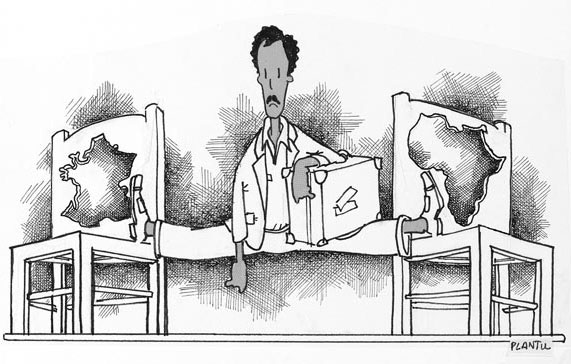 Merci de votre attention